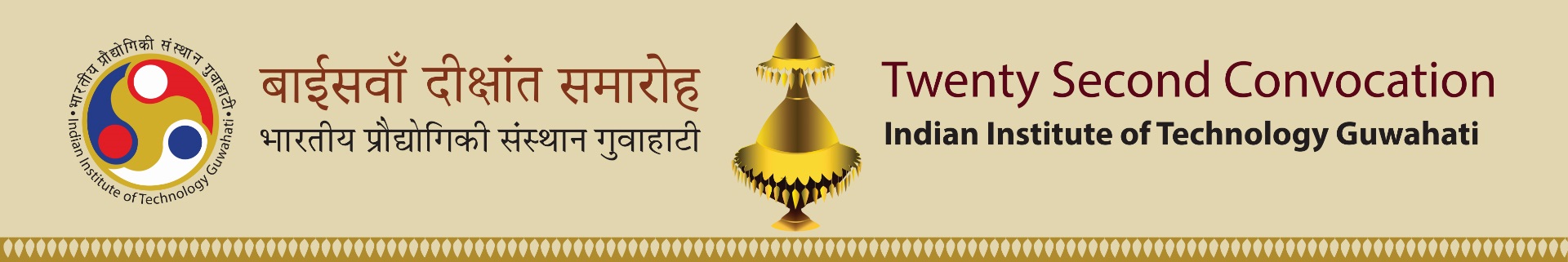 Head Of the Department
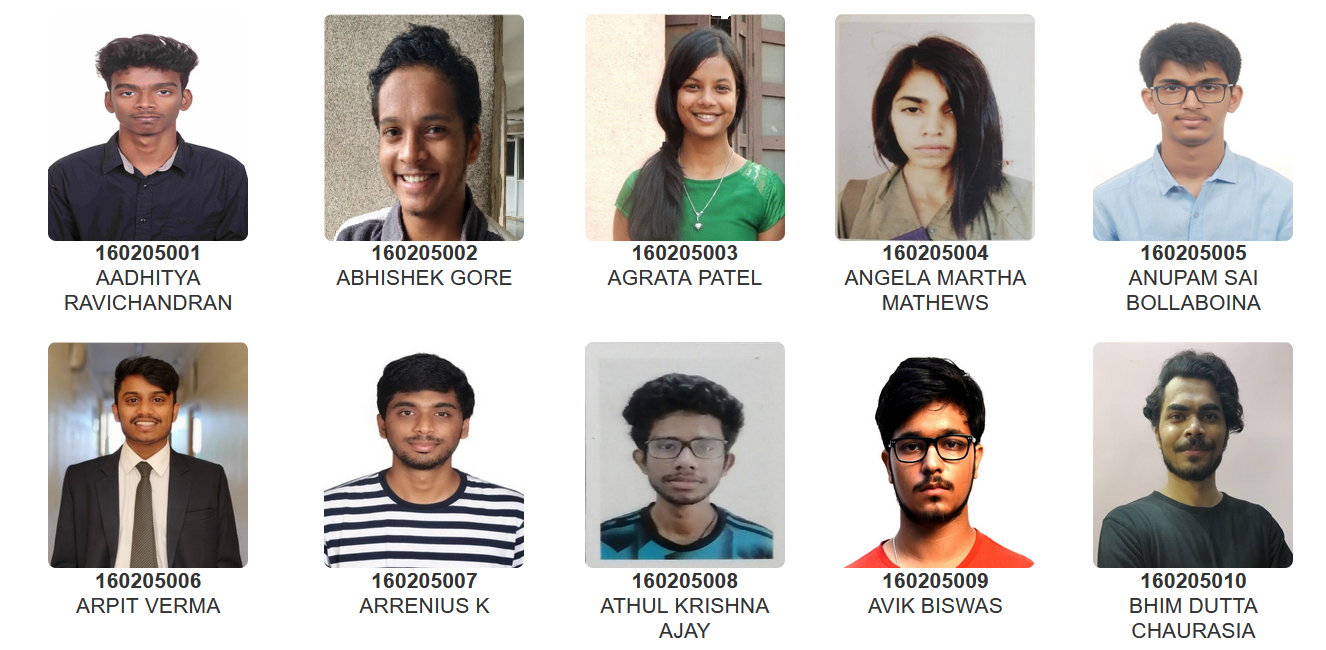 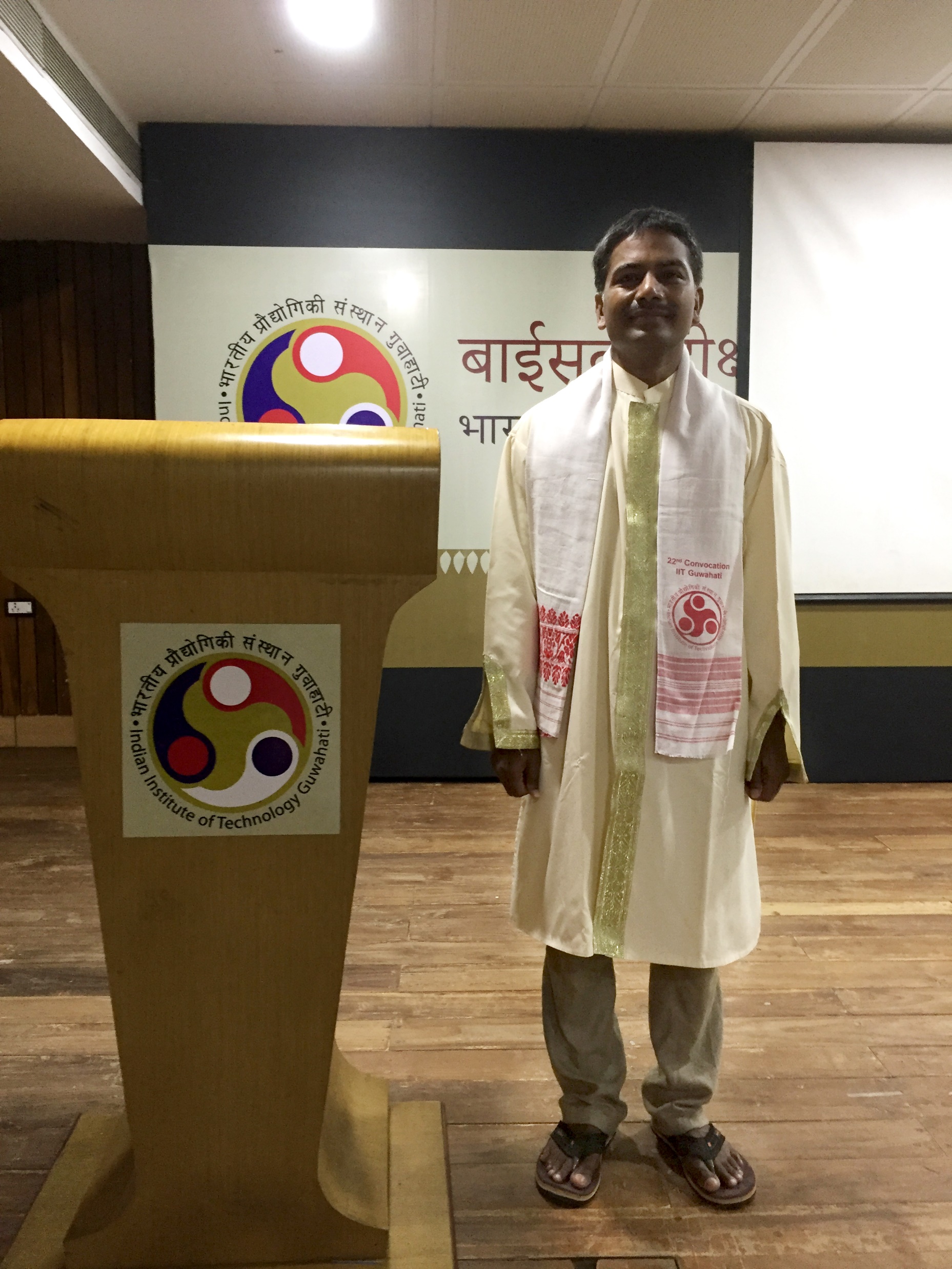 D. Udaya Kumar
Bachelor of Design (Department of Design)
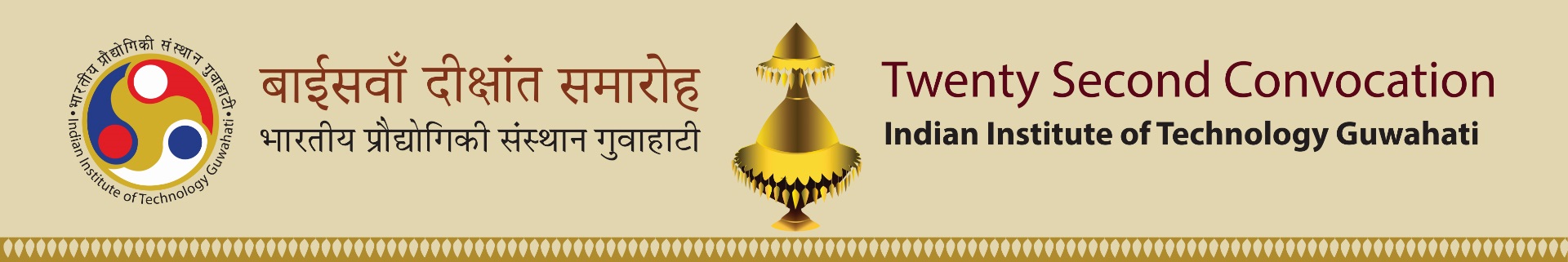 Head Of the Department
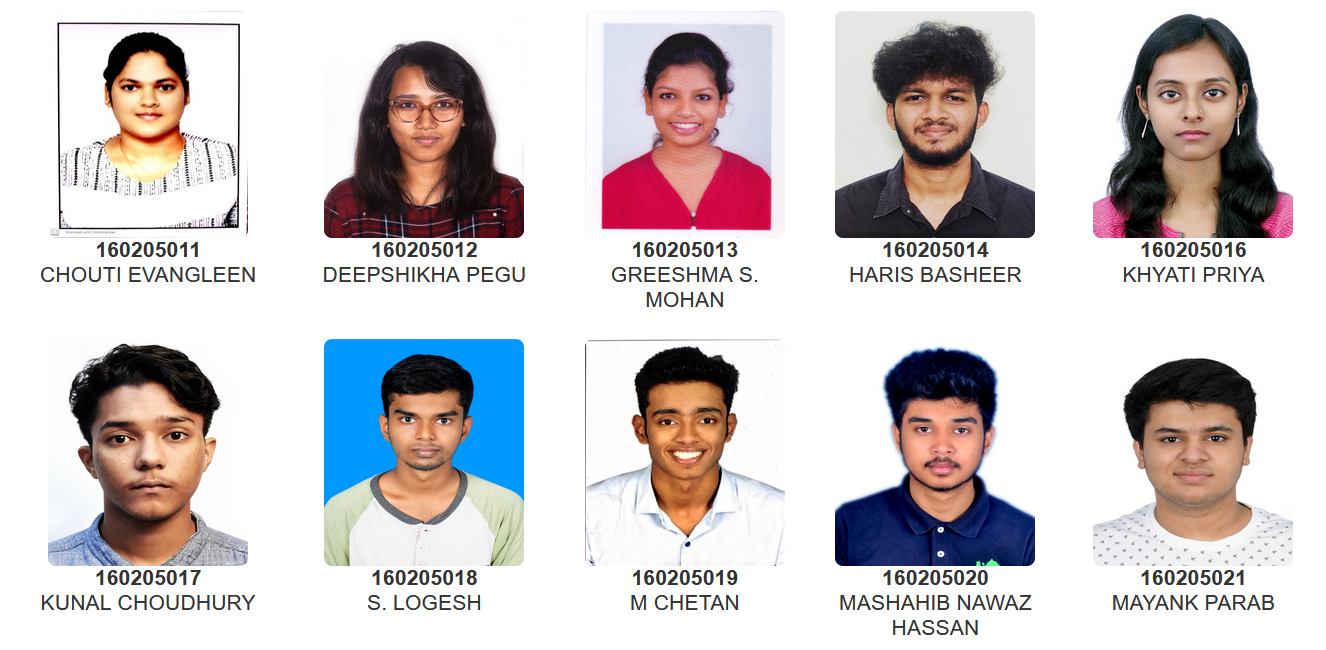 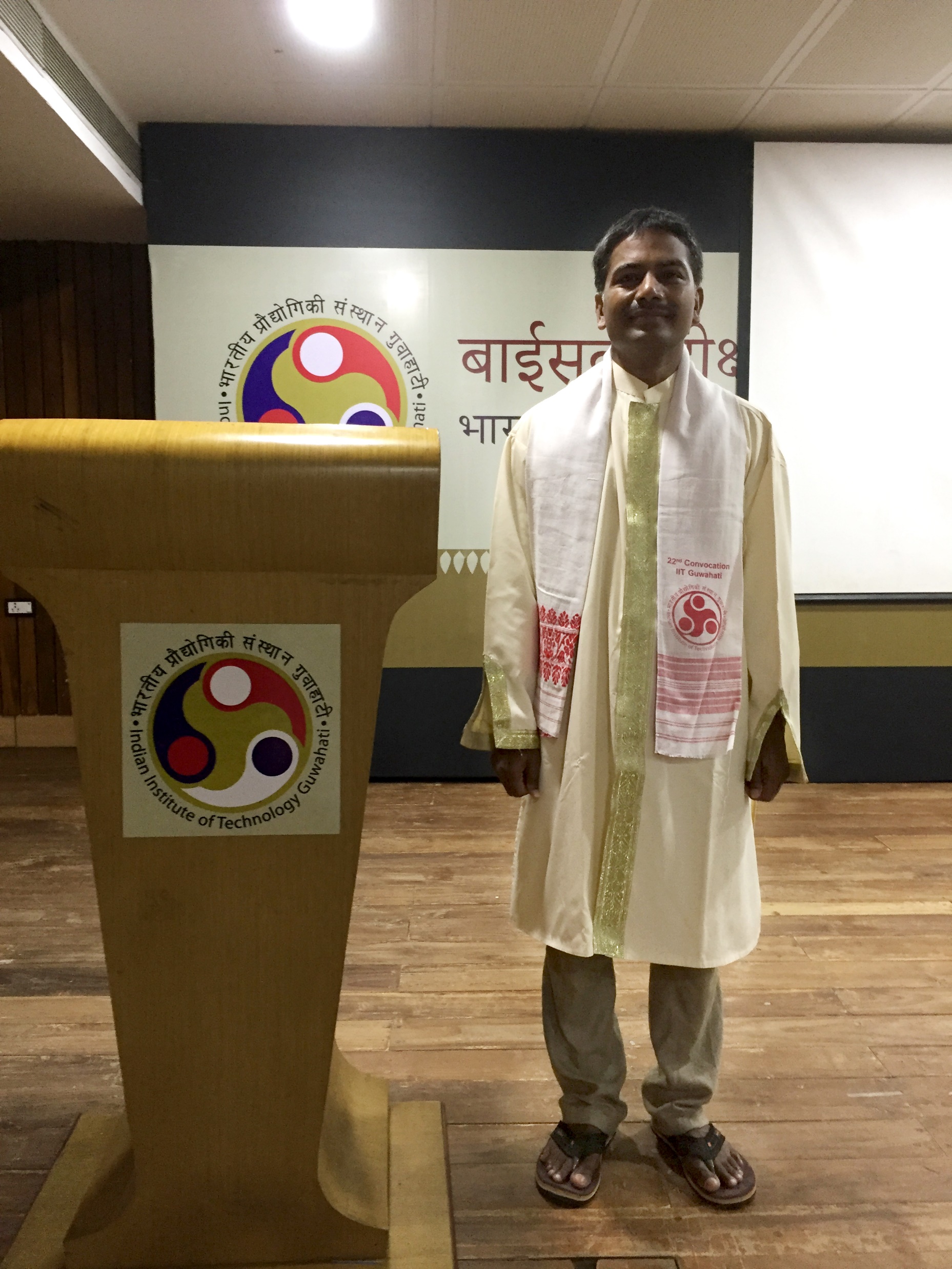 D. Udaya Kumar
Bachelor of Design (Department of Design)
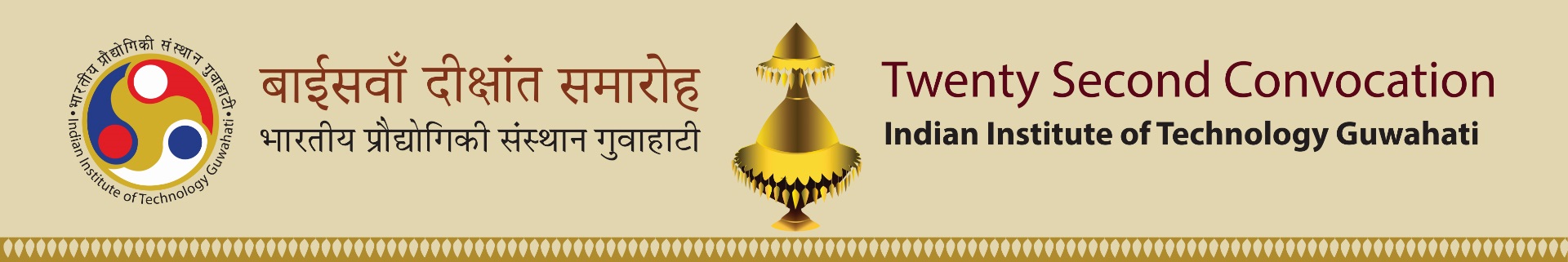 Head Of the Department
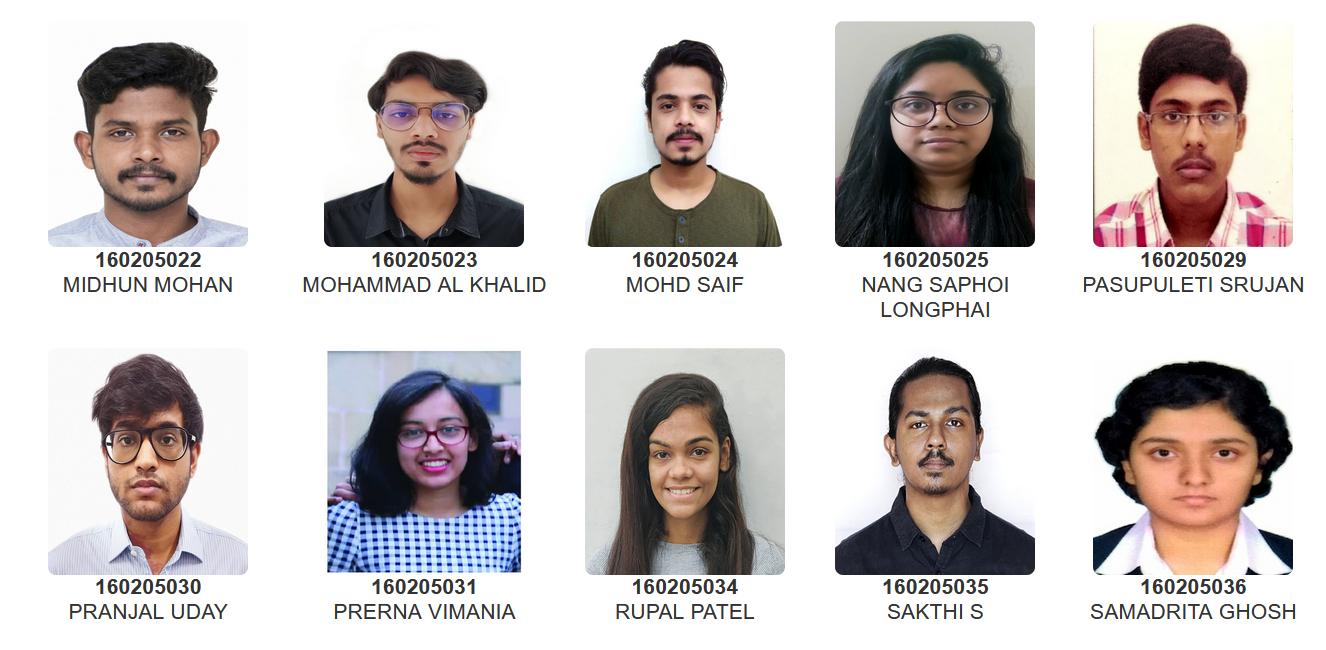 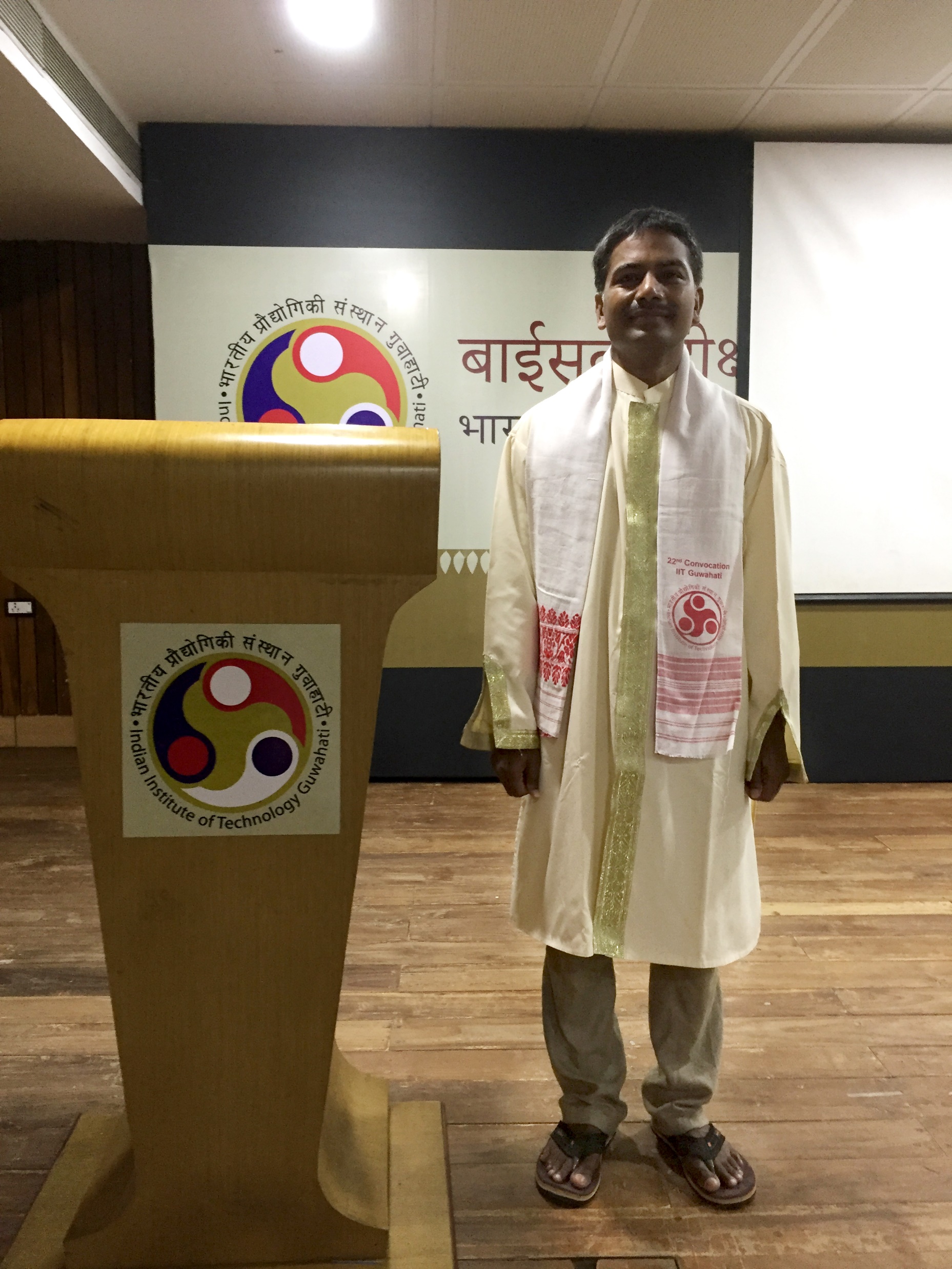 D. Udaya Kumar
Bachelor of Design (Department of Design)
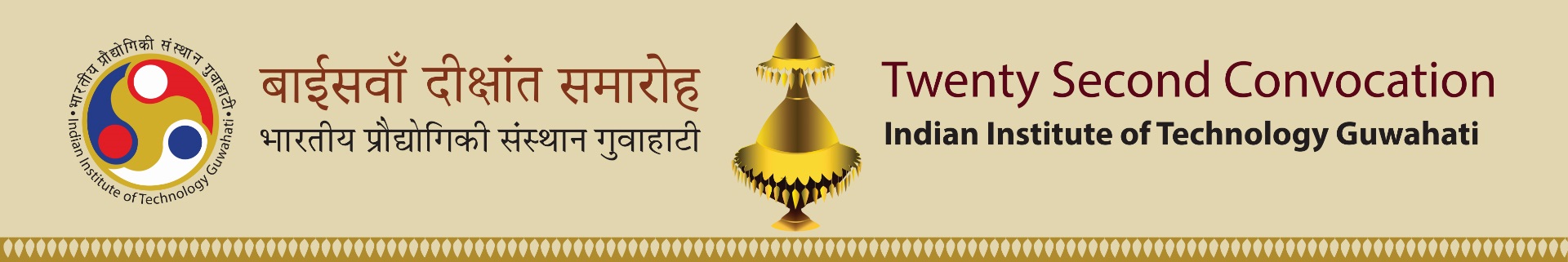 Head Of the Department
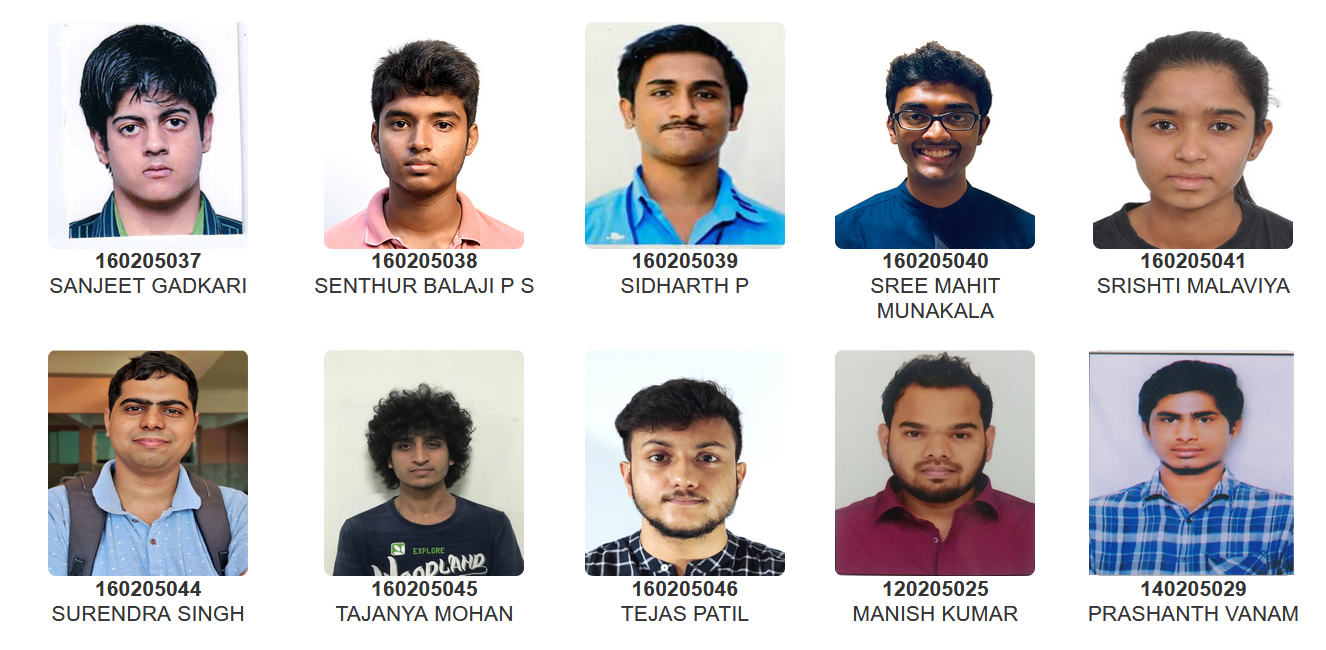 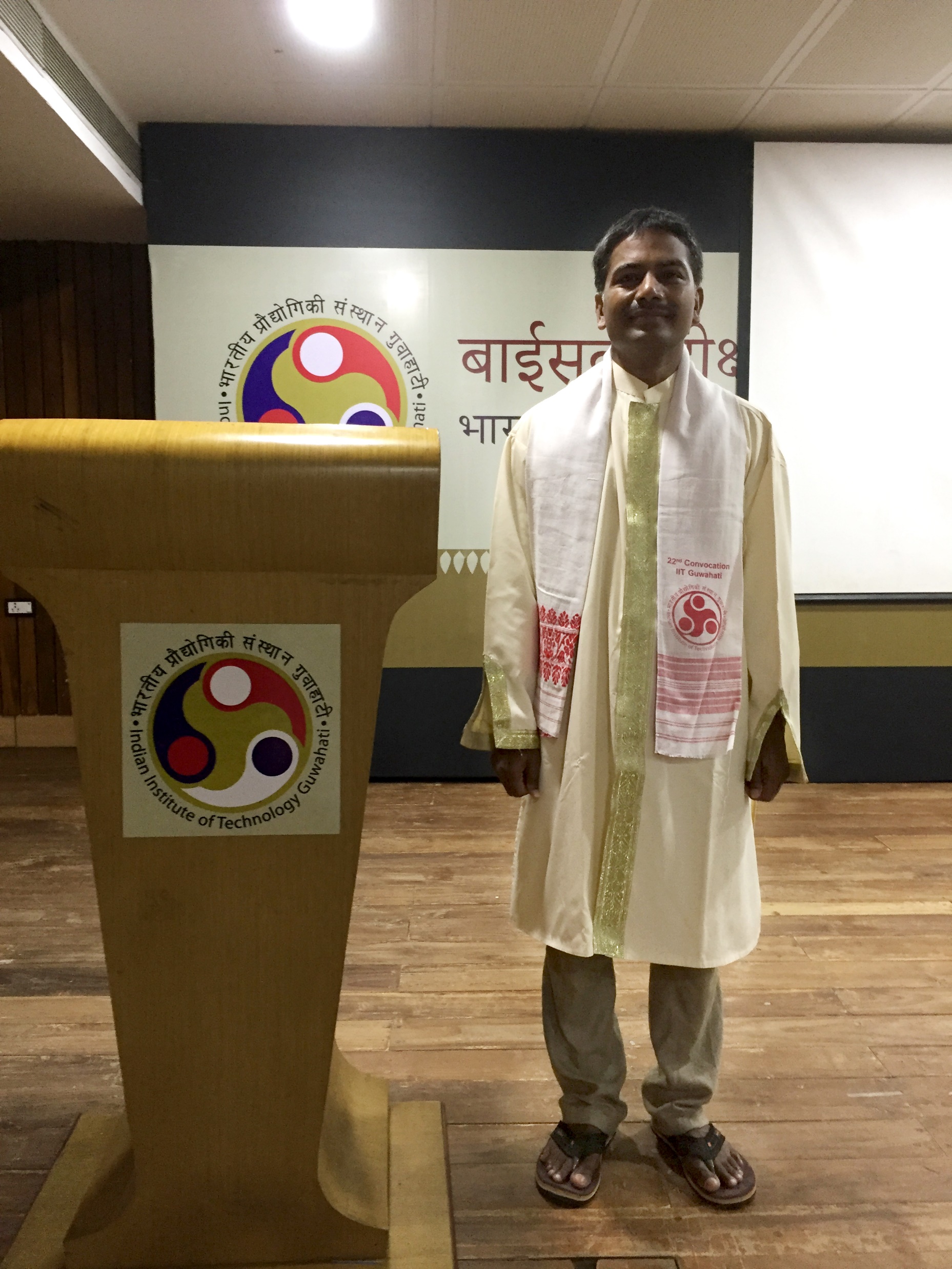 D. Udaya Kumar
Bachelor of Design (Department of Design)
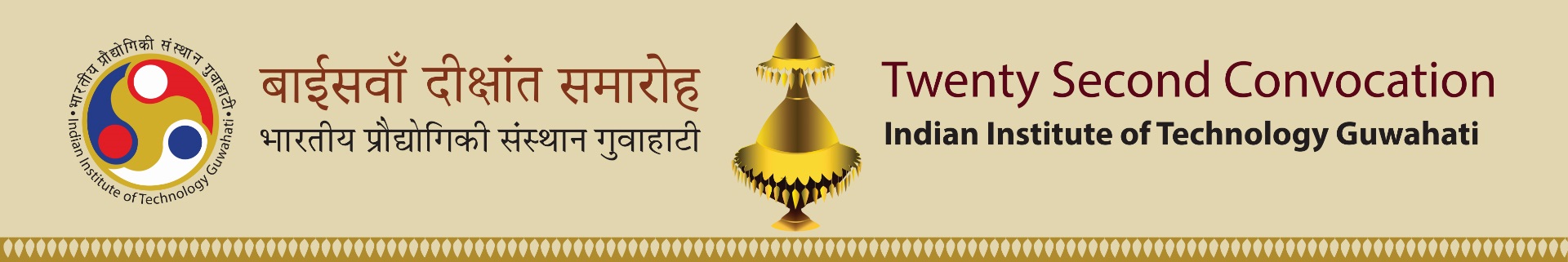 Head Of the Department
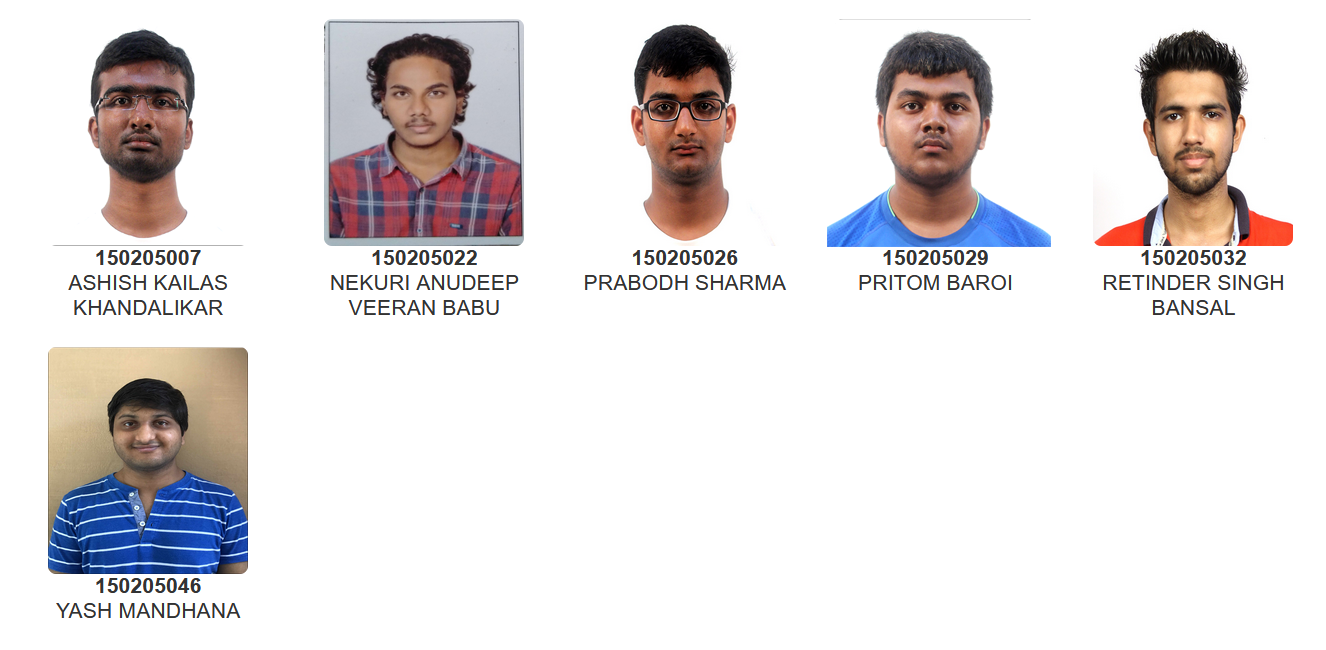 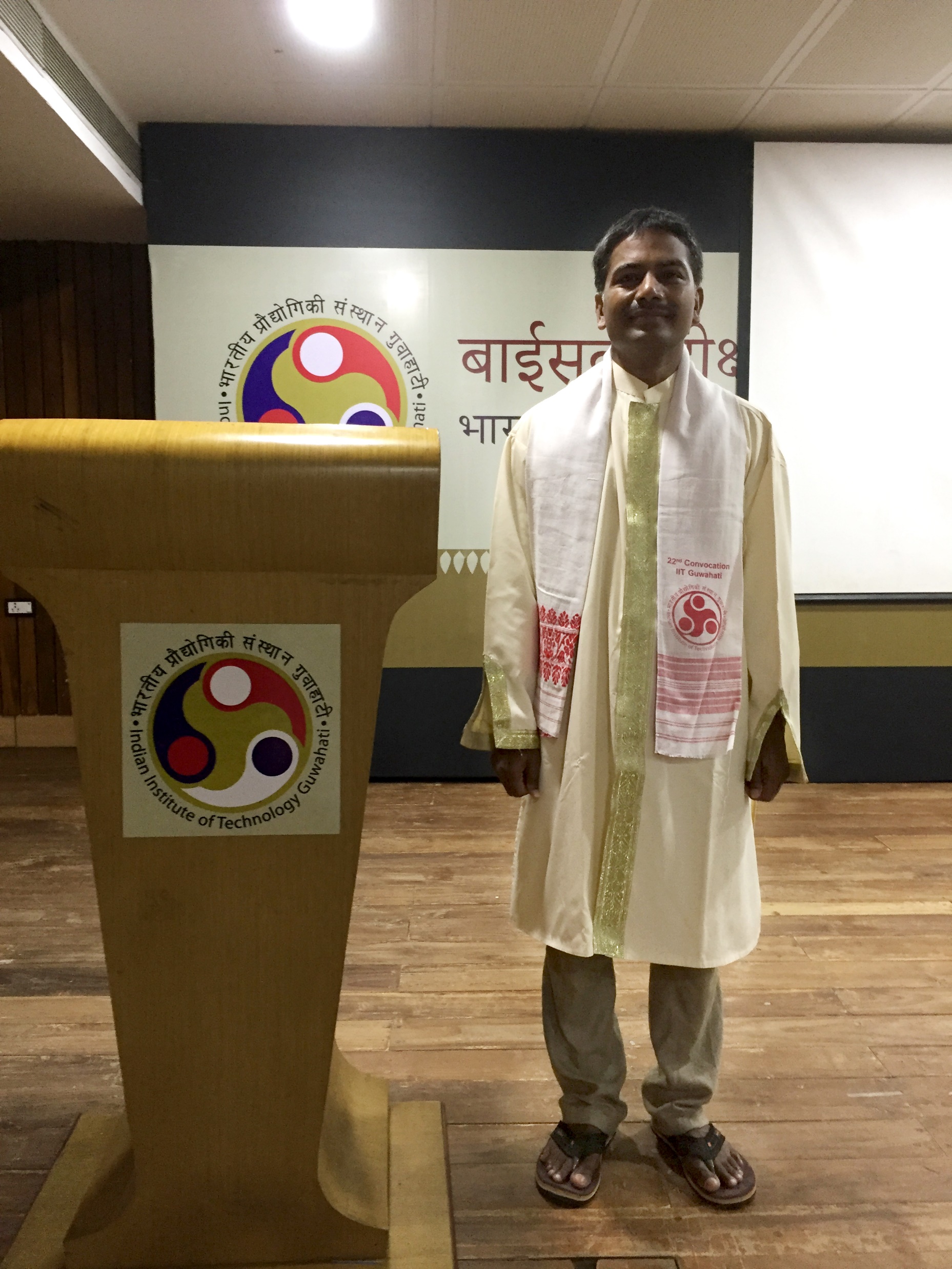 D. Udaya Kumar
Bachelor of Design (Department of Design)